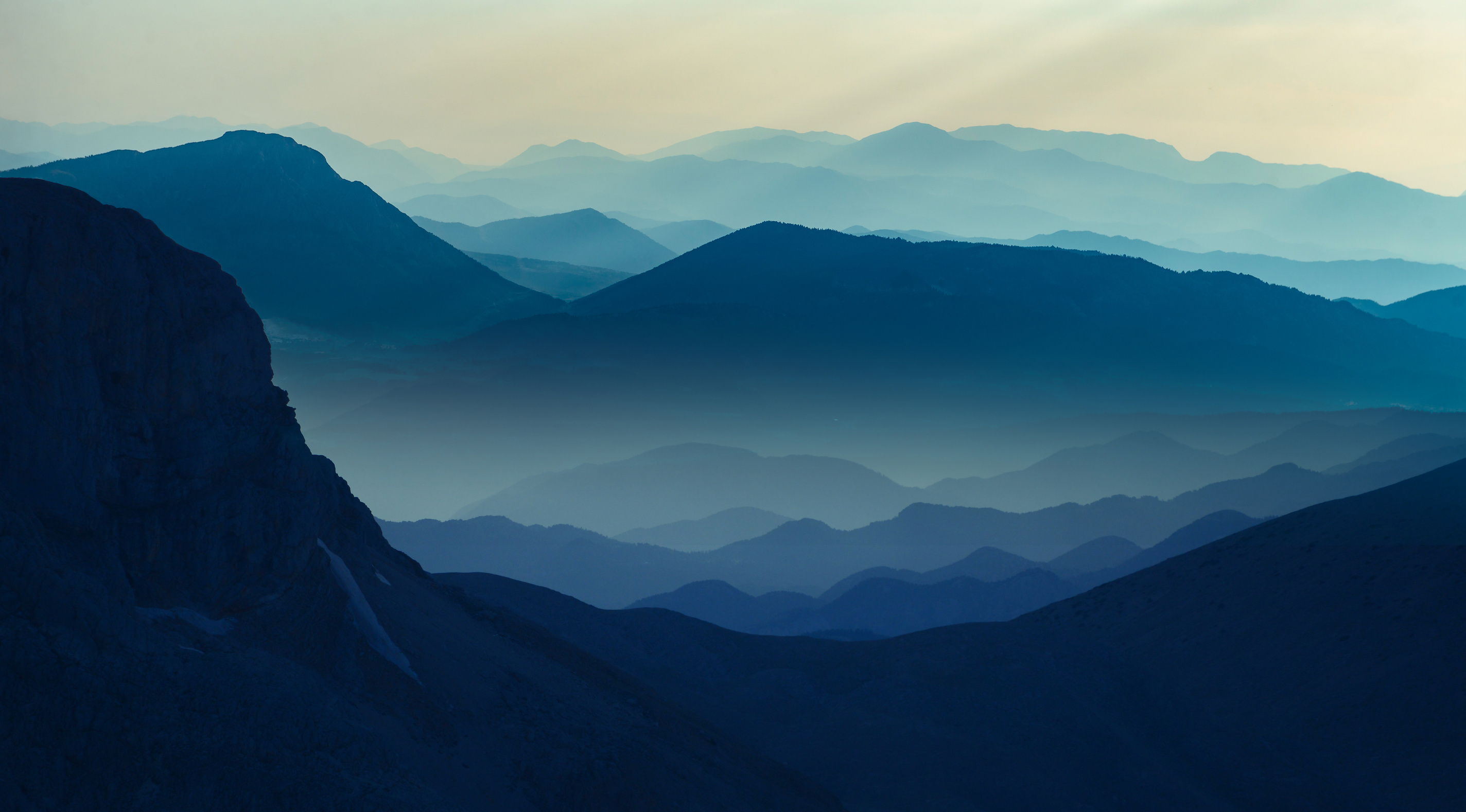 MATTHEW 6:25-34
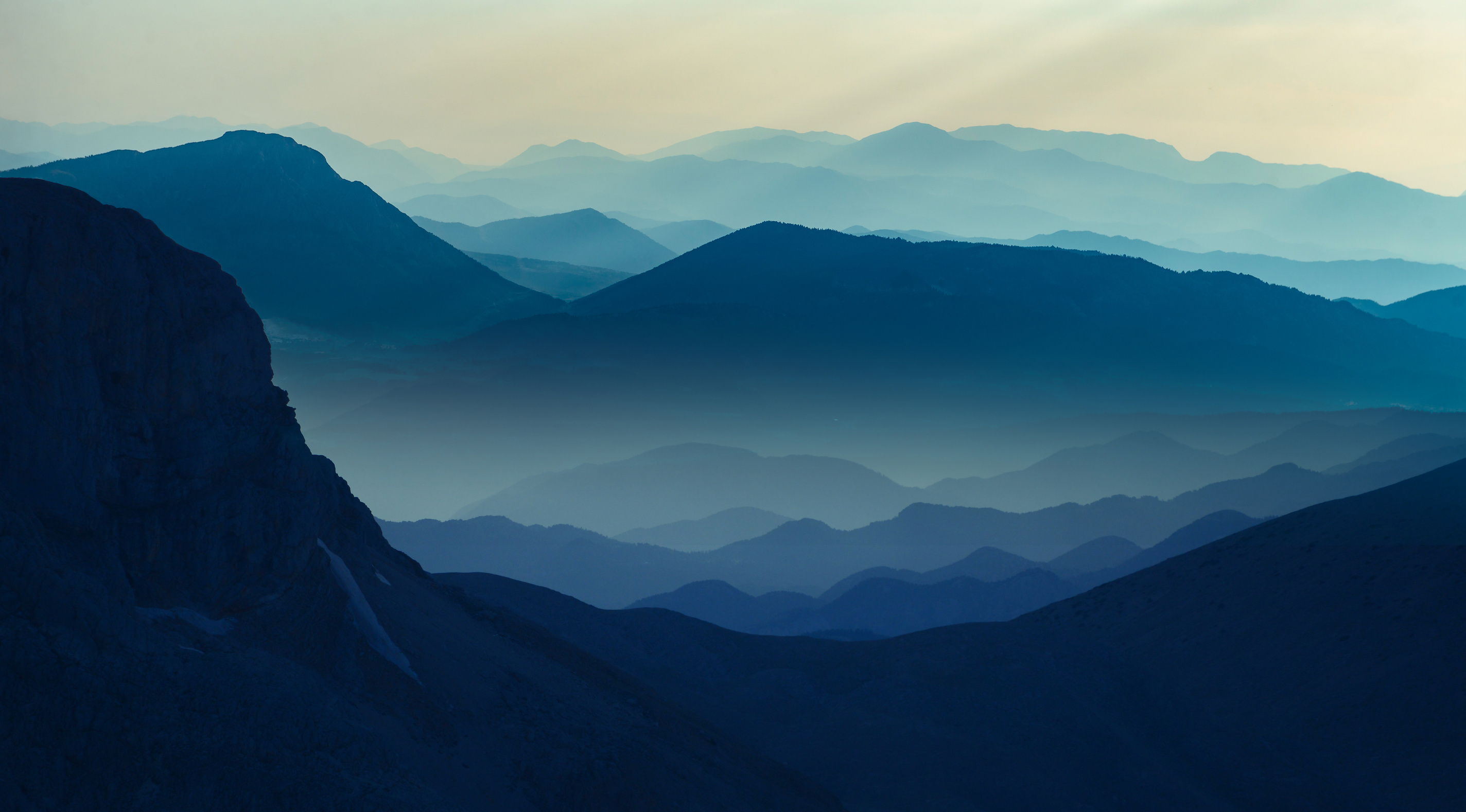 SERMON ON THE MOUNT
Do Not Worry
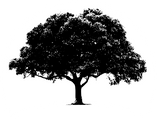 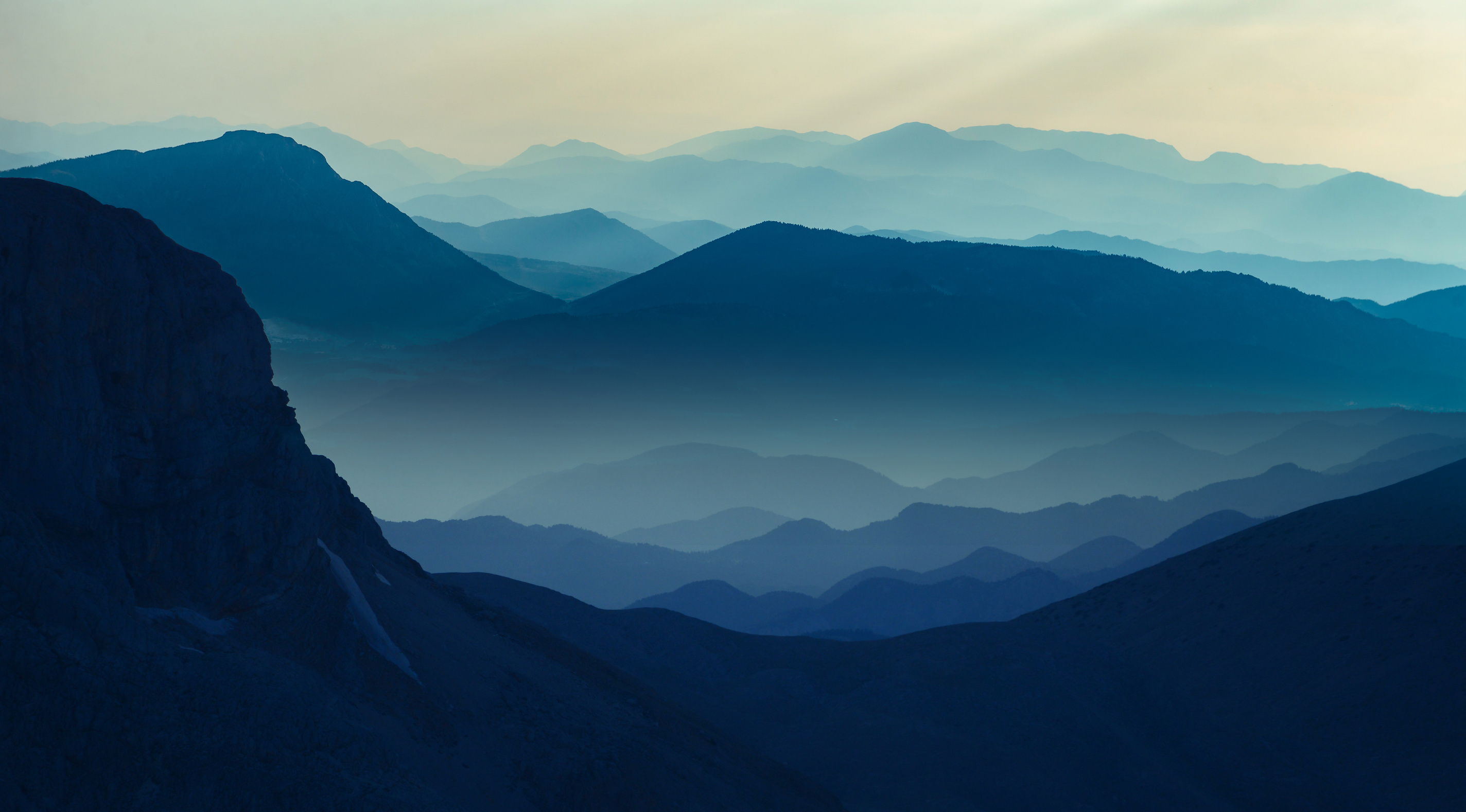 WORRY IS WORTHLESS
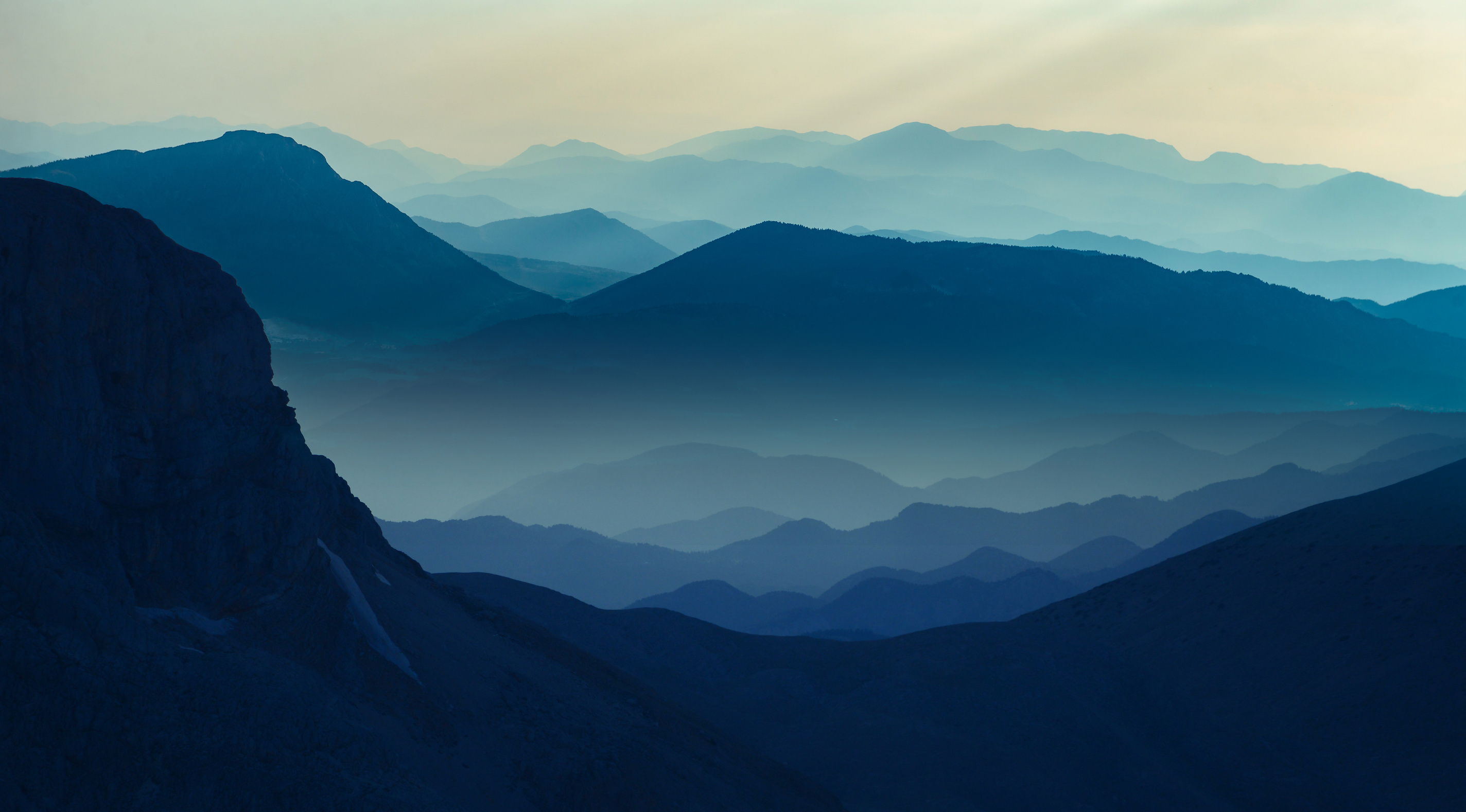 GOD IS IN CONTROL
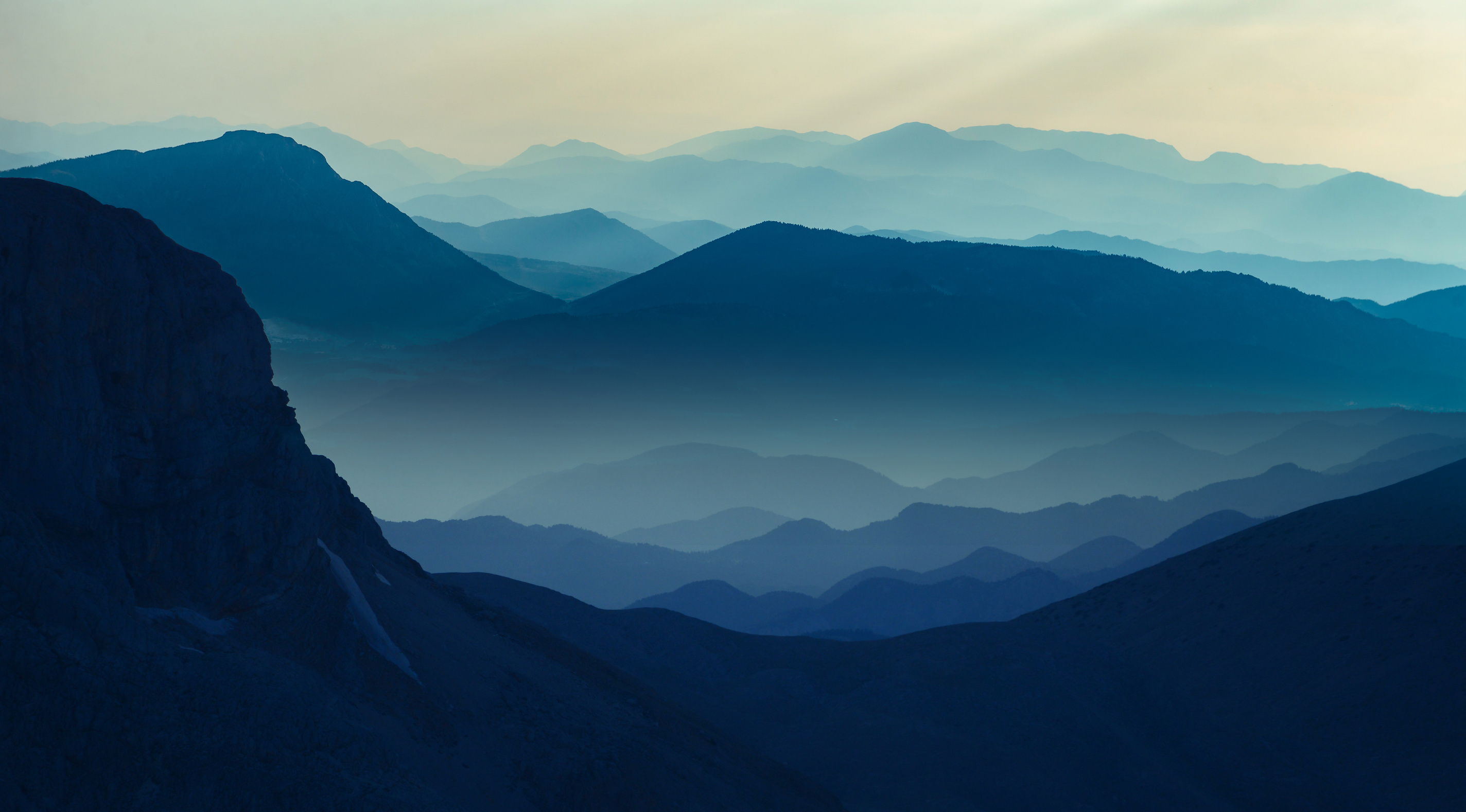 SEEK FIRST THE KINGDOM OF GOD